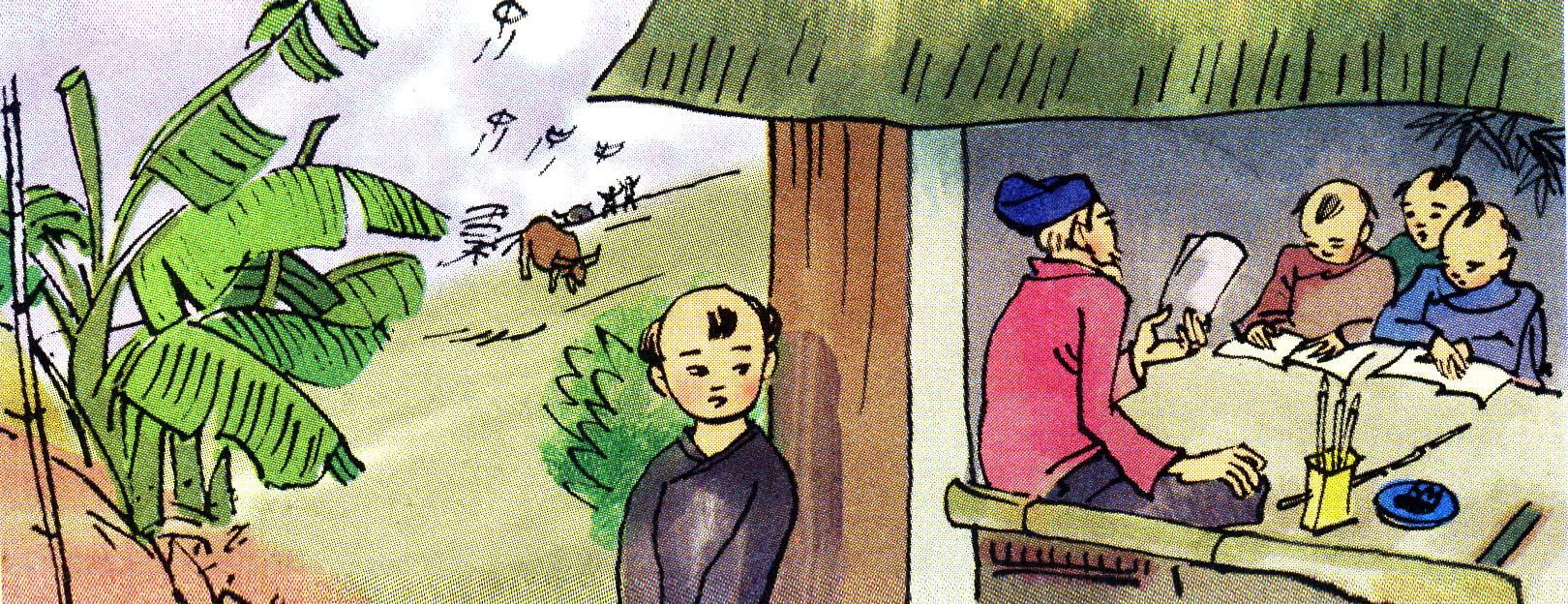 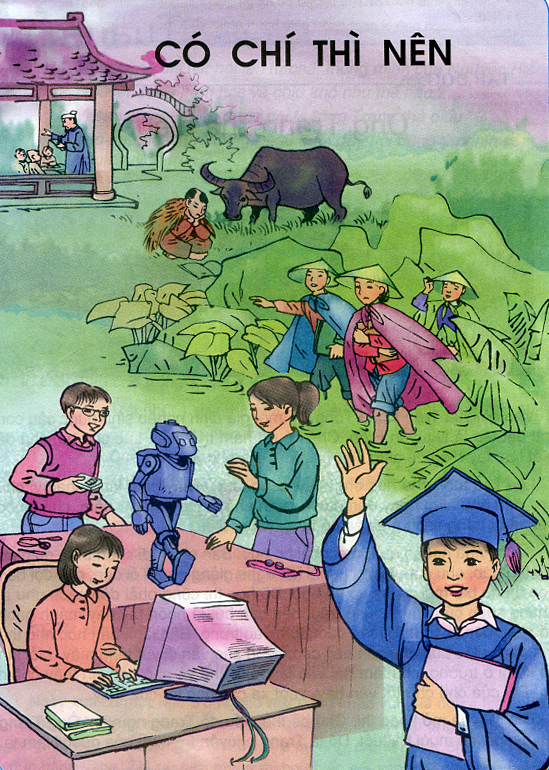 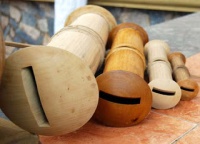 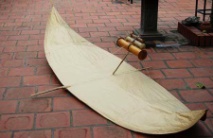 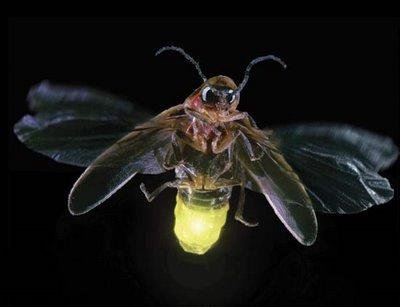 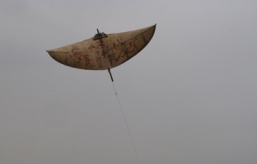 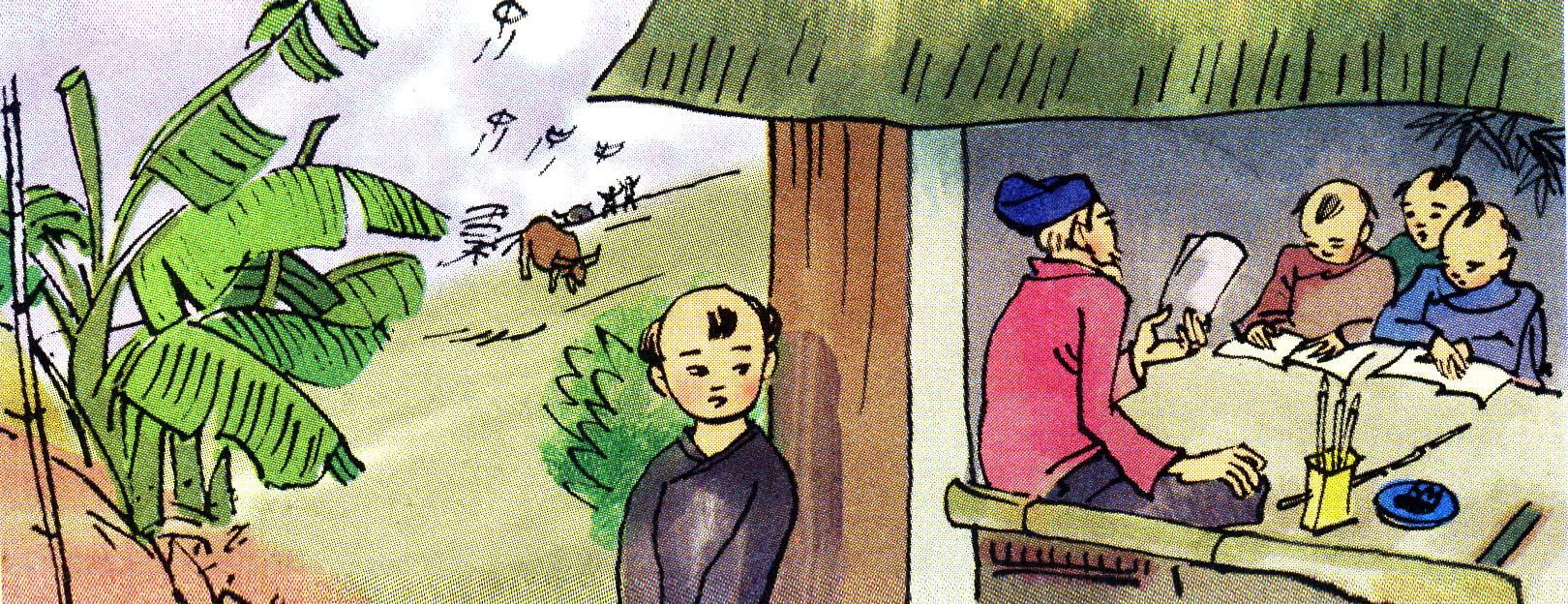 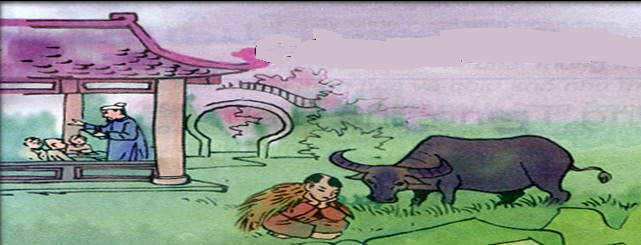 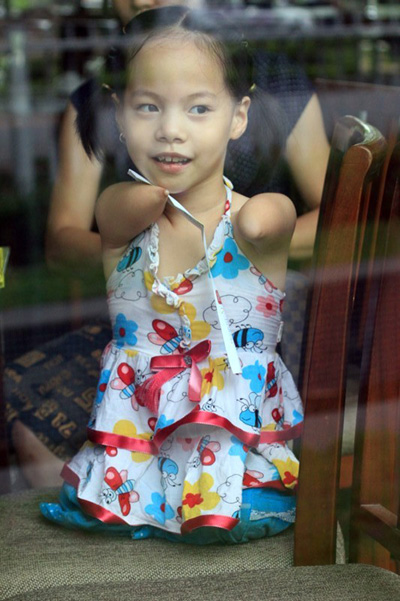 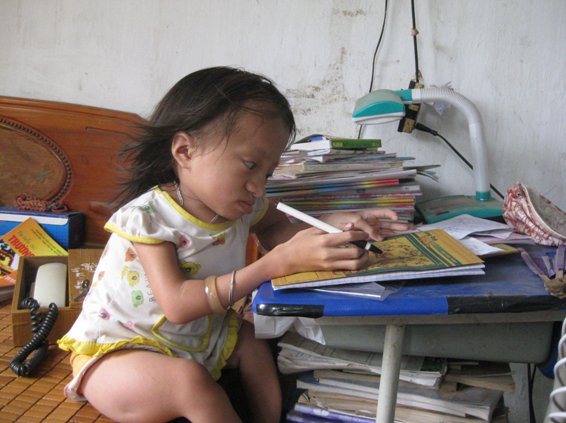 Bé Nguyễn Linh Chi 9 tuổi  học lớp 1 (Yên Bái). Không có tay chân, Linh Chi vẫn có thể viết chữ, mang, cắp được đồ vật nhỏ.
Suốt 6 năm liền, búp bê Thu Hương ( Hà Tĩnh) là HS giỏi được thầy cô, bạn bè yêu mến
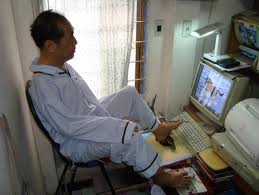 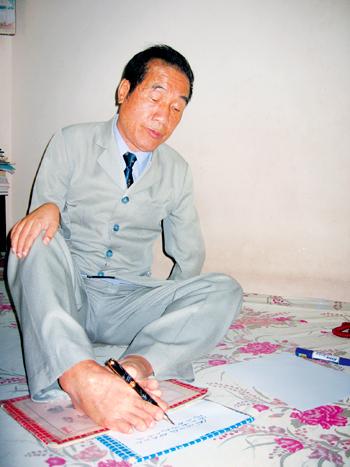 Nhà giáo Ưu tú, nhà văn Nguyễn Ngọc Ký. Năm lên 4 tuổi, một cơn sốt cao khiến cho đôi bàn tay của thầy bị bại liệt. Người thầy đầu tiên của Việt Nam dùng chân để viết.
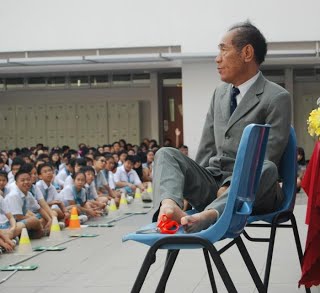 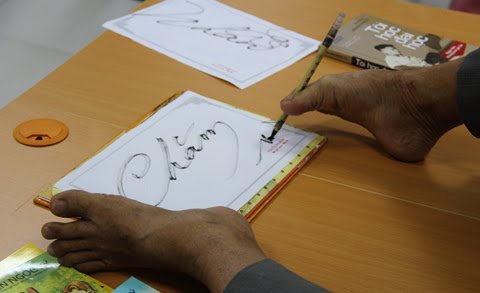 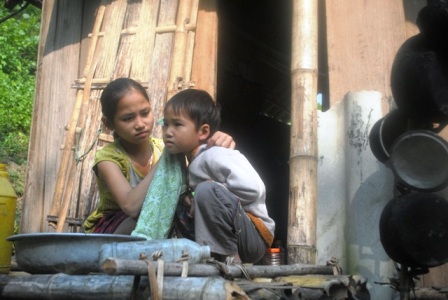 Cô bé 10 tuổi “ở riêng” nuôi em ăn học Ngân Thị Đòa ở bản Chiềng, xã Trung Lý (Mường Lát, Thanh Hóa)